July  2023
Project: IEEE P802.15 Working Group for Wireless Personal Area Networks (WPANs)

Submission Title: [TG15.6ma Closing Report for July 2023]
Date Submitted: [13th  July 2023]	
Source: [Ryuji Kohno1,2,] [1;Yokohama National University, 2;YRP International Alliance Institute(YRP-IAI)]                                                                   
Address [1; 79-5 Tokiwadai, Hodogaya-ku, Yokohama, 240-8501 Japan
               2; YRP1 Blg., 3-4 HikarinoOka, Yokosuka-City, Kanagawa, 239-0847 Japan]
Voice:[1; +81-90-5408-0611], FAX: [+81-45-383-5528], 
Email:[1: kohno@ynu.ac.jp,  2: kohno@yrp-iai.jp] Re: []
Abstract:	[This document contains closing report for TG15.6ma for Revision of P802.15.6-2012 with Enhanced Dependability July 2023.]
Purpose:	[information]
Notice:	This document has been prepared to assist the IEEE P802.15.  It is offered as a basis for discussion and is not binding on the contributing individual(s) or organization(s). The material in this document is subject to change in form and content after further study. The contributor(s) reserve(s) the right to add, amend or withdraw material contained herein.
Release:	The contributor acknowledges and accepts that this contribution becomes the property of IEEE and may be made publicly available by P802.15.
Slide 1
July  2023
IEEE 802.15 TG6ma (Revision of IEEE802.15.6-2012) Closing ReportIn Personal and Virtual Hybrid Plenary SessionBerlin, GermanyJuly 13th, 2023Ryuji KohnoYokohama National University(YNU),YRP International Alliance Institute(YRP-IAI)
Slide 2
July  2023
Objectives of TG 6ma – Enhanced Dependability Body Area Network (ED-BAN)
Objective: Enhancements to the BAN Ultra Wideband (UWB) physical layer (PHY) and media access control (MAC) to support enhanced dependability to a human BAN (HBAN) and adds support for vehicle body area networks (VBAN), a coordinator in a vehicle with devices around the vehicular cabin.
Action:  
Making draft#1 of Summered Draft Proposals
Finalize Channel and Coexisting Models
Summary of Technologies in PHY; Channel Coding According to 8 QoS Levels of Packets and  Coexistence Levels, Interference Mitigation, etc.  
Summary of Technologies in MAC; Channel Management, CCA, Hybrid Contention Free/Access Protocol According to 8 QoS’s and Coexistences.
Harmonization or Commonality with 4ab in Coexistence and Feasible Implementation of 6ma and 4ab
Feasibility of TSN of 802.1 in MAC
Next Things to Do：
     Finalize draft#1 of Integrated Proposal to Satisfy Technical Requirements
Slide 3
doc.:IEEE802.15.23-0318-00-06ma
July 2023
TG15.6ma Interim Session Schedule for 10-14th, July 2023
TG15.6ma has three own sessions such as
Session1(Virtual RM#2)  PM1  13:30-15:30  July 10(MON) in Berlin time,  20:30-22:30  July 10(MON) in JST/KST
Session2(Virtual RM#2)  PM2  16:00-18:00  July 11(TUE) in Berlin time,  23:00 July 11-1:00 July 12(WED) in JST/KST
Session3(Virtual RM#2)  AM1  9:00-10:00  July 12(WED)  in Berlin time,  16:00-17:00  July(WED) in JST/KST
Session4(Virtual RM#2)  AM1  8:00-10:00  July 13(THU) in Berlin time,   15:00-17:00 July 13(THU) in JST/KST
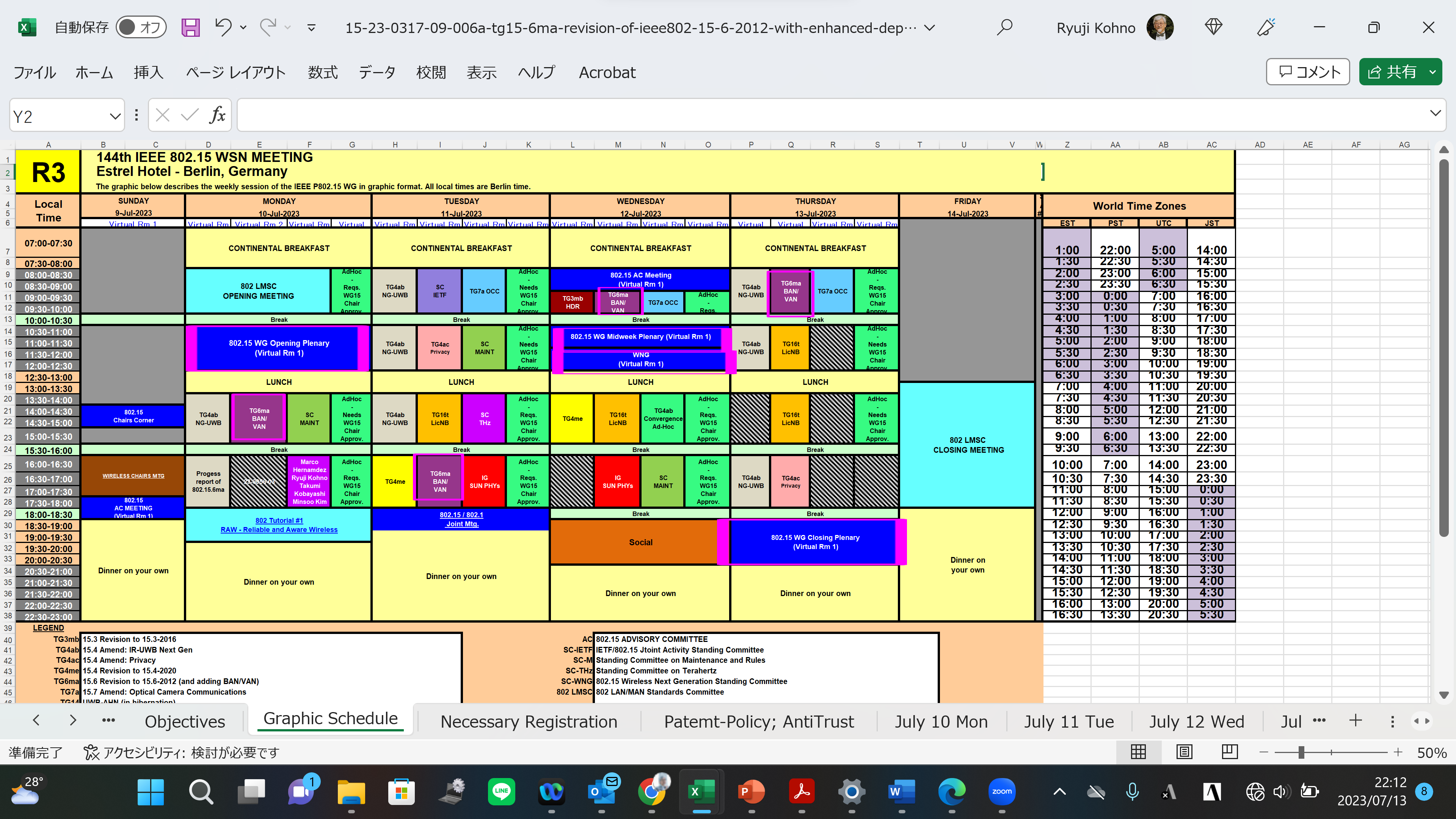 4
doc.:IEEE802.15.23-0318-00-06ma
July 2023
TG15.6ma Interim Session Schedule for 10-14th, July 2023
TG15.6ma has three own sessions such as
Session1(Virtual RM#2)  PM1  13:30-15:30  July 10(MON) in Berlin time,  20:30-22:30  July 10(MON) in JST/KST
Session2(Virtual RM#2)  PM2  16:00-18:00  July 11(TUE) in Berlin time,  23:00 July 11-1:00 July 12(WED) in JST/KST
Session3(Virtual RM#2)  AM1  9:00-10:00  July 12(WED)  in Berlin time,  16:00-17:00  July(WED) in JST/KST
Session4(Virtual RM#2)  AM1  8:00-10:00  July 13(THU) in Berlin time,   15:00-17:00 July 13(THU) in JST/KST
5
July 2023
Agenda items for the week
TG15.6ma meeting call to order
Call for essential patents and policies & procedures reminder 
Opening report of TG6ma in July meeting                                                                                    doc.#15-23-0318-01-06ma
Approve last meeting minutes: TG 15.6ma Meeting Minutes for May 2023                                  doc.#15-23-0282-00-06ma
Agenda of TG15.6ma July Meeting                                                                                              doc.#15-23-0317-00-06ma   
Review and Summary
1.  IG DEP, SG & TG15.6a Activity for Revision of IEEE802.15.6 BAN with Enhanced Dependability    22-0339-03-06ma
2.   Progress and Action Items for Draft#1                                                                                doc.#15-23-0360-00-006ma
 Rescheduling Timeline                                                                                                        doc.#15-23-0361-01-06ma  
 Preliminary harmonization with 4ab                                                                                     doc.#15-23-0634-03-06ma
     Presentation
Overview and convergence of MAC proposals for 15.6ma                                                   doc.#15-23-0408-00-006ma
Qualitative approach to coexistence and QoS mechanisms                                                 doc.#15-23-0101-03-06ma
Definition of Coexistence Levels and How to Support Higher Levels                                    doc.#15-22-0631-04-06ma
Simulation results for Nagoya I. T. and YRP-IAI MAC proposal Based on TG6ma Channel Model    23-0352-00-06ma
MAC Protocol Proposal for Multiple BAN Environment (Level 1,2,3)                                    doc.#15-22-0639-02-06ma
Proposed text for 6ma MAC - 4. General framework elements                                             doc.#15-23-0322-00-0dma
Proposed text for 6ma MAC - Beacon Access Phase                                                           doc.#15-23-0367-00-06ma
Proposal of control and data channels unification for 6ma MAC                                           doc.#15-23-0387-00-06ma
Overview and convergence of MAC proposals for 15.6ma                                                    doc.#15-23-0408-00-06ma 
Ranging and localization in TG6ma                                                                                       doc.#15-23-0402-00-06ma
Preliminary performance evaluation of  ranging in coexience environment                           doc.#15-23-0353-00-06ma
Summary Table of Channel and Environmental Modeling Activities for BANs on TG15.6madoc.#15-23-00045-04-06ma
Low Complexity Adaptive Schemes for Energy Detection Threshold in the IEEE802.15.6 CSMA/CA 23-0406-00-06ma
Overview of Ranging and Localization of TG6ma                                                                  doc.#15-23-0402-00-06ma 
Overview of FEC proposals for 15.6ma                                                                                 doc.#15-22-0611-04-06ma
16. Harmonization with 4ab: data rates & FEC                                                                           doc.#15-22-0610-04-06ma
17. Progress Report of TG6ma                                                                                                   doc.#15-23-0056-03-06ma
18. TG6ma draft revision                                                                                                            doc.#15.23-0405-00-06ma
Slide 6
July 2023
QoS Levels of Packets corresponding to User Priority
In Std.15.6 WBAN systems, a various data such as vital signs, skin temperature,  blood pressure, ECG, EEG, ECoG, and vehicle controlling commons have different QoS levels corresponding to user priority.

In 15.6ma for dependable WBAN for human and vehicles, data packet transmission should be dependable according to QoS levels even in various classes of coexistence environment.

Therefore, appropriate sets of error controlling scheme with FEC and hybrid ARQ has been standardized in 15.6ma,
K.Takabayashi (Toyo Univ.), R.Kohno (YNU/YRP-IAI)
Slide 7
July  2023
Definition of Coexistence Environment Classes
The coexistence class has been redefied to 8 levels, which can be represented by 3 bits and would be suitable to include in PHY or MAC headers.
Slide 8
Finalize Std Draft V1
August 2023
SB recirculation if required
Jun 2024
July  2023
EC approval to SB, SB submission
Mar 2024
TG 6ma Timeline
SB recirculation
May  2024
RevcomSubmission
June 2024
Notes:  SASB/RevCom scheduled for 2024 a guess
Slide 9
July  2023
Timeline details.
Note: the deadlines are subject to change.
Slide 10
July  2023
Contributions
・TG15.6ma opening report for July 2023 meeting                                                        15-23-0318-02-06ma
・TG15.6ma Agenda of July Meeting in 2023                                                                15-23-0317-10-06ma
・TG6ma Progress Report                                                                                              15-23-0056-03-06ma
・Definition of Coexistence Levels and How to Support Higher Levels                          15-22-0631-03-06ma
・Qualitative approach to coexistence and QoS mechanisms                                        15-23-0101-02-06ma
・ Rescheduling Timeline                                                                                                15-23-0361-01-06ma
・Preliminary harmonization with 4ab                                                                             15-23-0634-03-06ma
・Overview and convergence of MAC proposals for 15.6ma                                          15-23-0408-00-006ma
・Simulation results for Nagoya I. T. and YRP-IAI MAC proposal Based on TG6ma Channel Model    23-0352-00-06ma
・MAC Protocol Proposal for Multiple BAN Environment (Level 1,2,3)                           15-22-0639-02-06m
・Proposed text for 6ma MAC - 4. General framework elements                                    15-23-0322-00-0dma
・Proposed text for 6ma MAC - Beacon Access Phase                                                  15-23-0367-00-06ma
・Proposal of control and data channels unification for 6ma MAC                                  15-23-0387-00-06ma
・Overview and convergence of MAC proposals for 15.6ma                                           15-23-0408-00-06ma 
・Ranging and localization in TG6ma                                                                               15-23-0402-00-06ma
・Preliminary performance evaluation of  ranging in coexience environment                   15-23-0353-00-06ma
・Summary Table of Channel and Environmental Modeling Activities for BANs on TG15.6ma23-00045-04-06ma
・Low Complexity Adaptive Schemes for Energy Detection Threshold in the IEEE802.15.6 CSMA/CA 23-0406-00-06ma
・Overview of Ranging and Localization of TG6ma                                                          15-23-0402-00-06ma 
・Overview of FEC proposals for 15.6ma                                                                          15-22-0611-04-06ma
・Harmonization with 4ab: data rates & FEC                                                                     15-22-0610-04-06ma
・Progress Report of TG6ma                                                                                             15-23-0056-03-06ma
・TG6ma draft revision                                                                                                       15.23-0405-00-06ma
・TG15.6ma closing report for July 2023 meeting                                                             15-23-0404-00-06ma
・ TG15.6ma July 2023 meeting minutes                                                                          15-23-0405-00-06ma
Slide 11
July  2023
Contacts and Conference call
Chair;           Ryuji Kohno, YNU/YRP-IAI
      kohno@ynu.ac.jp, kohno@yrp-iai.jp
Vice-Chair;   Marco Hernandez, YRP-IAI/CWC
      Marco.Hernandez@ieee.org
      Daisuke Anzai, NIT  anzai@nitech.ac.jp
Secretary; Takumi Kobayashi, YNU/TCU
      kobayashi-takumi-ch@ynu.ac.jp
Technical Coeditors;     Minsoo Kim, YRP-IAI
      minsoo@minsookim.com
      Seong-Soon Joo, Korea Platform Service Technology (KPST)      wowbk@kpst.co.kr
Slide 12
July  2023
Thank You !

Any Questions ?
Slide 13